Diabetes mellitus a jeho komplikace
Yvona Pospíšilová
Interní, hematologická a onkologická klinika FN Brno a LF MU Brno
Pospisilova.Yvona@fnbrno.cz
Viera Žáčková
DC FN USA
30.11.2021
Akutní komplikace
     
     Chronické komplikace
Akutní komplikace DM
bezprostřední ohrožení života - koma

HYPOGLYKÉMIE

HYPERGLYKÉMIE :
Hyperglykemické ketoacidotické koma
Hyperglykemické hyperosmolární koma
Laktacidotické koma
HYPERGLYKEMICKÉ KOMA KETOACIDOTICKÉ
porucha vědomí spojená s těžkým metabolickým rozvratem, týkajícím se metabolismu cukru, tuků, bílkovin, vodního i minerálního hospodářství v důsledku absolutního nedostatku inzulínu a/nebo zvýšení koncentrace kontraregulačních hormonů
HYPERGLYKEMICKÉ KOMA KETOACIDOTICKÉ
výskyt: DM 1,  mladší věk 
příčiny: nově zjištěný DM, infekce, operace, úraz, IM
mortalita: 1 - 19 %
laboratorně:
hyperglykémie  
ketoacidóza:
pH pod 7,3
koncentrace ketolátek v krvi nad 5 mmol/l
chybění tekutin v důsledku osmotické diurézy - dehydratace a současně snížení minerálů Na, K, Ca
HYPERGLYKEMICKÉ KOMA KETOACIDOTICKÉ
klinické příznaky: 
rozvoj hodiny až dny
v úvodu příznaky dekompenzace DM (žízeň, slabost, nechutenství, nauzea, někdy zvracení, bolesti břicha)
v pokročilejším stádiu příznaky dehydratace (suchost sliznic, snížení kožního turgoru, aceton z dechu, porucha vědomí)
HYPERGLYKEMICKÉ KOMA HYPEROSMOLÁRNÍ
výskyt: DM 2. typu, střední a vyšší věk

příčiny:	infekce, operace, úrazy, dietní chyby, léky (diuretika, 	kortikoidy), nedostatečný přívod tekutin, nově zjištěný 	DM, choroby spojené se ztrátou tekutin močí, stolicí, zvracením, akutní zánět slinivky

mortalita: 30%
HYPERGLYKEMICKÉ KOMA HYPEROSMOLÁRNÍ
laboratorně: 
hyperglykémie  i nad 40 mmol/l, 
dehydratace - hyperosmolalita nad 320 mosm/l
glykosurie
bez ketoacidózy
příznaky:
rozvoj pozvolný - dny až týdny
žízeň, polyurie, slabost, bolest hlavy, hubnutí, závratě, zvracení, poruchy vědomí, tachykardie, hypotenze, poruchy oběhu, příznaky dehydratace
Léčba
okamžitá na JIP – převoz RZP 
inzulín:  kontinuálně, i.v., nejlépe samostatnou infuzní pumpou
rehydratace: infuzní terapie
Chronické komplikace

specifické
nespecifické
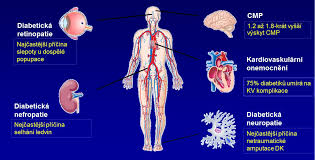 důsledek dlouhodobého působení hyperglykémie a dalších metabolických poruch
soubor biochemických změn při diabetu je značně komplexní

nadměrná nabídka nezpracované glukózy v buňkách vede k alternativnímu zpracovávání
zýšení volných radikálů - zvýšení oxidačního stresu

neenzymová glykace – změny funkce proteinů

polyolová cesta – změny osmotických gradientů v buňkách
To vše vede k rychlejšímu poškození až zániku příslušných buněk (DM typu 1 + DM typu 2)

Hyperinzulinémie – akcentuje aterosklerózu (DM typu 2)
Chronické komplikace DM
limitují kvalitu života

specifické (výskyt jen u diabetiků)
mikroangiopatie (poškození drobných cév)	
retinopatie – oči		
nefropatie - ledviny

polyneuropatie (nervy)

diabetická noha 	- poškození cév
			- poškození nervů			- smíšená porucha
Chronické komplikace DM
limitují kvalitu života

nespecifické (u diabetiků častěji a časněji)
makroangiopatie – poškození velkých cév - ateroskleróza (CMP, ICHS, ICH DKK)

poškození kloubní a pojivového aparátu 
kožní poškození
jaterní poškození
Chronické specifické komplikace 				diabetu
Chronické specifické komplikace diabetu
Diabetická nefropatie
Diabetická retinopatie
Diabetická polyneuropatie
Diabetická noha
Diabetická osteoartropatie
Diabetická nefropatie
výskyt:
DM 1. typu	35-45 %
DM 2. typu	< 20 %


hemodialýza - podíl diabetiků až 33 %  DM - jedna z nejčastějších příčin chorob ledvin
Diabetická nefropatie
vrchol po 15 letech trvání DM, potom klesá a vznik po 35 letém trvání onemocnění  je vzácný
postupný rozvoj selhání ledvin s potřebou náhrady funkce ledviny- hemodialýza, peritoneální dialýza, transplantace ledviny

CAVE: 
asymptomatický průběh do pozdních stadií
akutní dialýza u lidí přímo „z ulice“
Diabetická nefropatie
Provází hypertenze – geneticky podmíněná + nefrogenně podmíněná

Často + těžší stadia retinopatie
Často + neuropatie
Diabetická nefropatie
mikroalbuminurie (0,1-0,5g/24 hodin)

proteinurie (nad 0,5g/24 hodin)

zhoršení funkce ledvin
léčba :
primární prevence: zabránění vzniku orgánových projevů (normoglykémie, normotenze)
sekundární prevence: při vzniku proteiurie
agresivní antihypertenzní terapie (ACE – inhibitory nebo sartany) + omezení příjmu bílkovin
terciární prevence: při renální insuficienci
oddálení selhání ledvin
dieta s omezením bílkovin + antihypertenzní terapie
Diabetická retinopatie - postižení cév sítnice
do 2 let trvání jen 2-7%
po 10 letech trvání 50%
po 20 letech trvání 75%

více než 25% nemocných má přitom proliferativní retinopatii
nejčastější příčina získané slepoty

CAVE: 
zpočátku asymptomatické!
Neproliferativní

Proliferativní
Diabetická retinopatie - postižení cév sítnice
Okluze kapilárních cév

Dilatace cév – mikroaneurysmata – krvácení – otok (makulární edém)

Proliferace novotvořených cév
Diabetická retinopatie
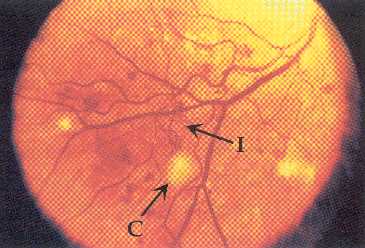 Proliferativní retinopatie
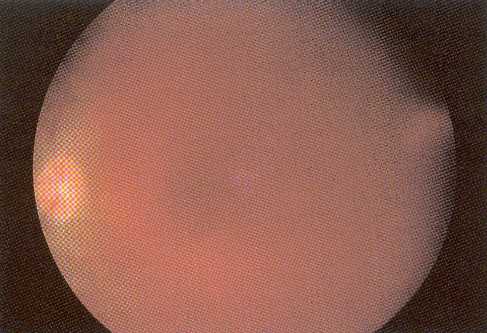 Hemoftalmus
Diabetická retinopatie
Vyšetření
oftalmoskopie k posouzení sítnice (po „rozkapání“ oka)
                   
 Další  oční postižení :
změna zrakové ostrosti při osmotických  změnách čočky a sklivce (vyčkat s brýlovou korekcí u recentního  DM po metabolické kompenzaci)
katarakta – šedý zákal - 2x častější u diabetiků, nastupuje v mladším věku
glaukom – zelený zákal 
neuropatie n. III (paréza horního víčka)
paréza VI. hlavového nervu (omezení pohybu očního bulbu)
Hlavní zásady péče o nemocné s diabetickou retinopatií
Nutná včasná diagnostika - proto pravidelné vyšetřování ophtalmologem
Správná indikace a provedení laserové terapie (koagulace sítnice)
Ostatní terapie - kryoterapie, vitrektomie
Diabetická polyneuropatie
Difuzní nezánětlivé poškození funkce a struktury nervů:

Motorických  - obrny

Senzitivních   - poruchy cítivosti, pálení mravenčení, křeče, ztráta citlivosti na tlak, dotyk a teplo

distální  nervy (dolní končetiny) postiženy více
10 -100 % pacientů po 6 letech trvání DM
Diabetická polyneuropatie
Difuzní nezánětlivé poškození funkce a struktury nervů

Vegetativních – 
KV (poruchy rytmu, tachykardie)
GIT (poruchy vyprazdňování)
Urogenitální (poruchy potence, močení)
Sudomotorické (pocení na horní části hrudníku a hlavy) 

většinou smíšené postižení
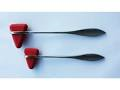 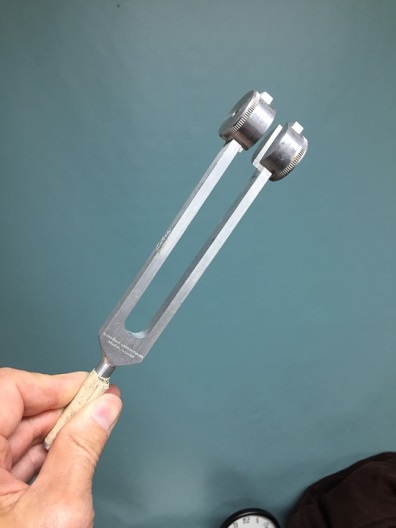 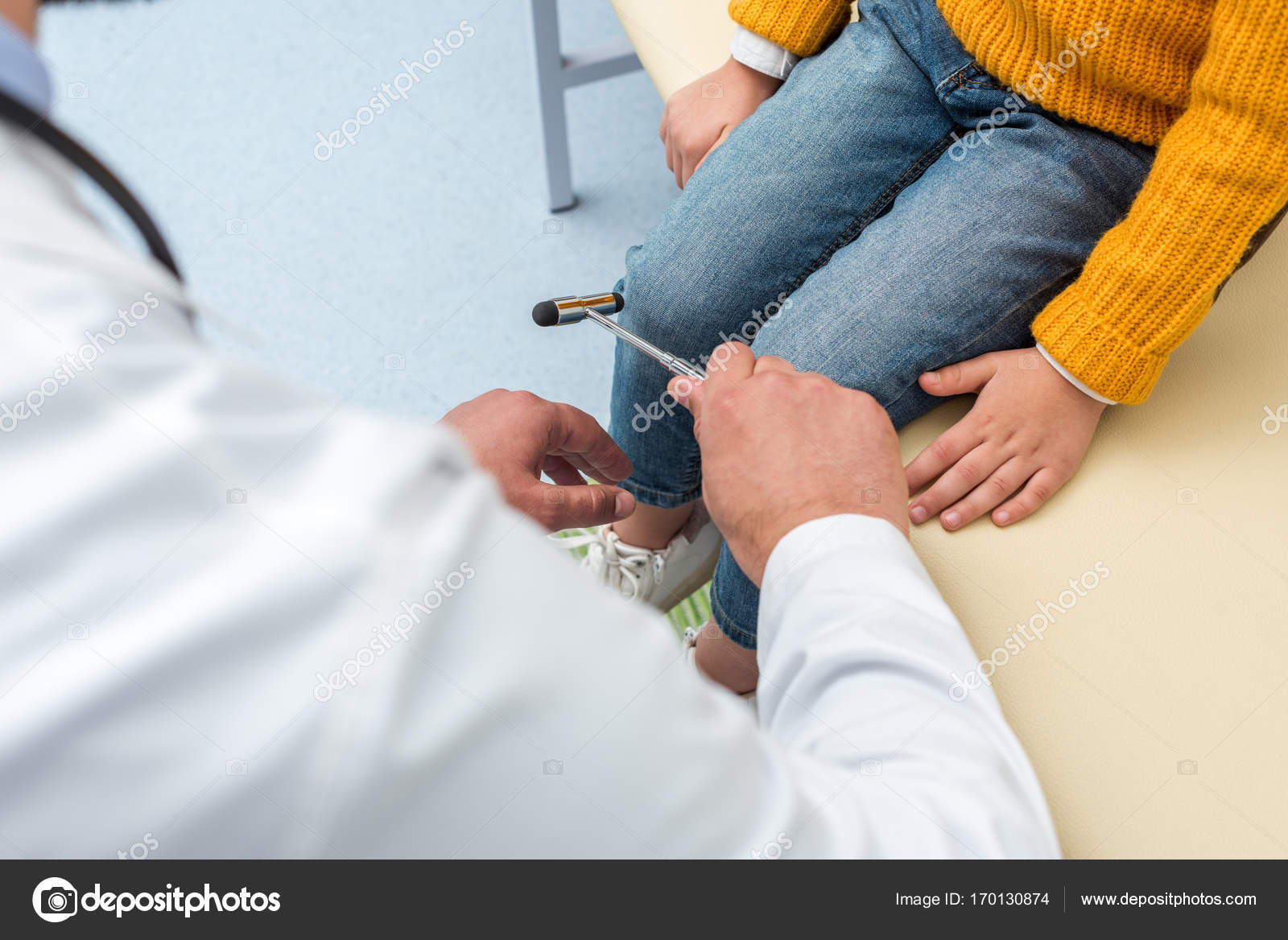 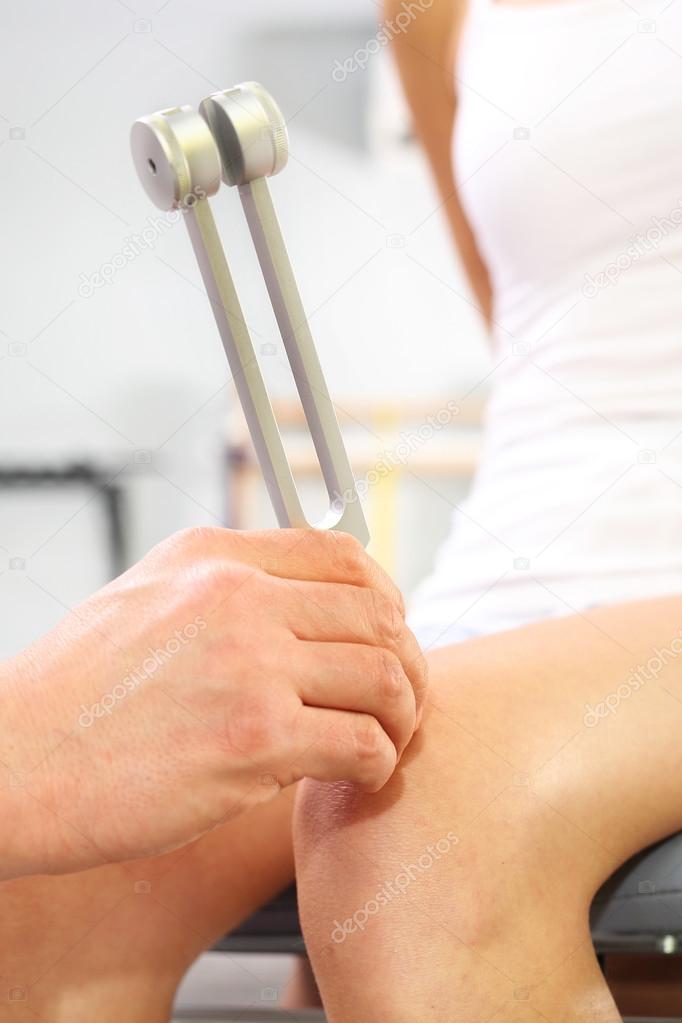 Vyšetření neurologickým kladívkem a ladičkou
Diabetická neuropatie
EMG – nespecifické…
Nově:
vyšetření korneálního reflexu….dg diabetické neuropatie ještě před  klasickou neurologickou dg?

(prezentováno na kongresu EASD 
v Barceloně v roce 2019)
Diabetická noha
Postižení nohy distálně od kotníku

Etiopatogeneze
	diabetická neuropatie + ischemie + infekce

Vyvolávající činitelé
	nesprávná obuv, otlaky, úrazy, hyperkeratózy, 
deformity, popáleniny, Charcotova artropatie
Diabetická noha
Lokalizace
	místa příčné a podélné klenby, kde je největší zatížení při chůzi
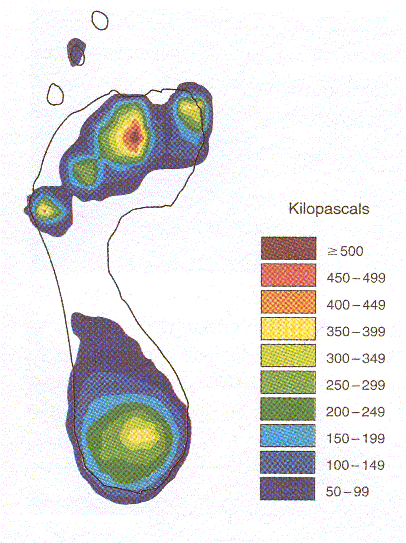 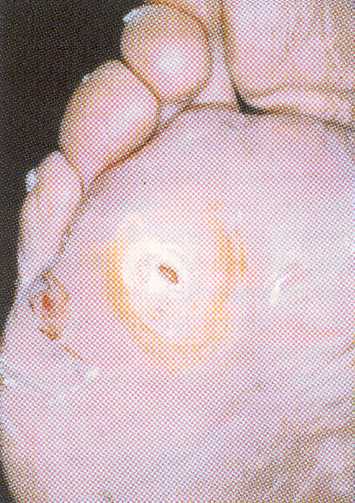 Diabetická noha
Klasifikace

podle Wagnera:
	0 - 	neporušený kožní kryt, avšak přítomny hyperkeratózy, 	kladívkové prsty, suchá kůže, snížená cítivost
	1 - 	povrchová ulcerace
	2 -	hlubší ulcerace
	3 -	hluboká ulcerace, osteomyelitida
	4 -	lokalizovaná gangréna
	5 -	gangréna nohy
Diabetická noha
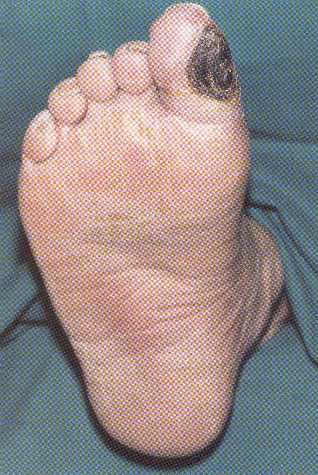 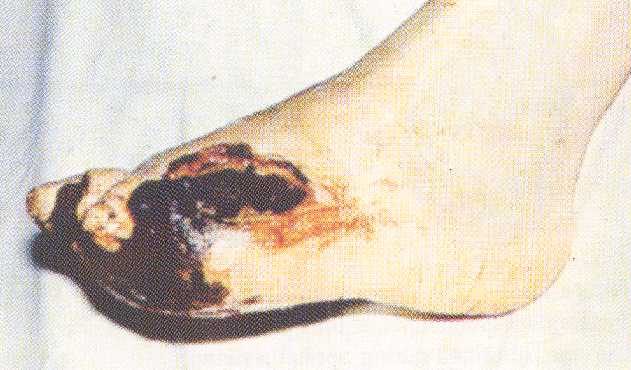 Diabetická noha
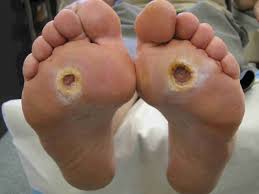 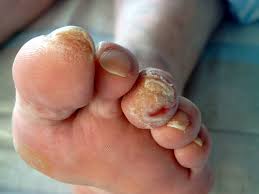 Diabetická noha
Vyšetření

Inspekce nohou při kontrolách na diabetologii
Cévní vyšetření
Neurologické vyšetření
RTG nohy
Stěr z defektu
Prevence a léčba
Prohlížení nohou pacientem (zrcátko)
Ortopedická obuv
Podiatrická péče

Odlehčení postižených míst končetiny
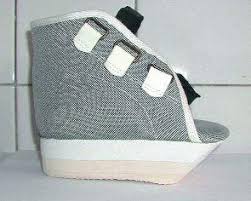 Nevaskulární komplikace diabetu
Komplikace  kostní a pojivové tkáně
Komplikace kožní
Komplikace jaterní
Postižení kostí, kloubů a pojiva
Charcotova artropatie (destrukce TMT, MTF kloubů)
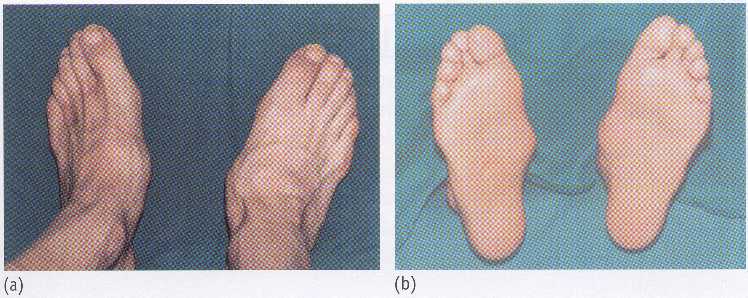 Postižení kostí, kloubů a pojiva
Dupuytrenova kontraktura (palmární fascie, 3. a 4. prst)
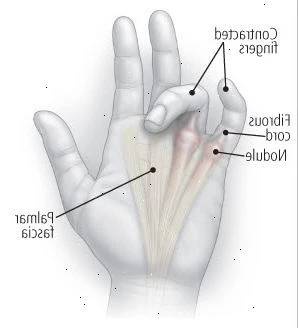 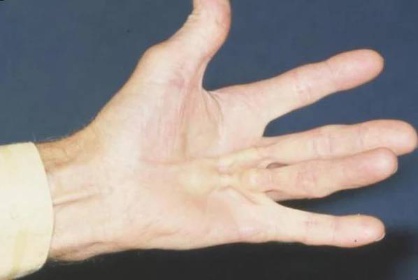 Postižení kostí, kloubů a pojiva
Dupuytrenova kontraktura


Syndrom sepnutých rukou („prayer sign“)
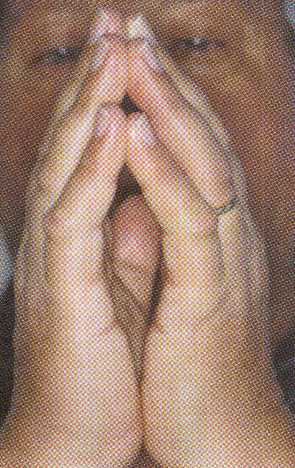 Syndrom karpálního tunelu (komprese n. medianus)
Kožní komplikace u diabetiků
Kožní komplikace DM postihují v průběhu života 25–50 % diabetických pacientů:

- vyskytují se při metabolické dekompenzaci a při úpravě hodnot glykémie mizí (pruritus, kožní infekce) 
- kožní změny nesouvisející s aktuální úrovní metabolické kompenzace (kožní projevy diabetické mikroangiopatie, makroangiopatie a neuropatie) 
-  kožní změny vyplývající z terapie DM (lipodystrofie při léčbě inzulinem, alergické kožní projevy
Jaterní komplikace u diabetiků
Pacienti s diabetem trpí častěji jaterními chorobami a naopak pacienti s jaterním postižením mají zvýšené riziko vzniku diabetu. 
Diabetes je tak pravděpodobně nejčastější příčinou chronických jaterních chorob ve vyspělých zemích. 

- steatóza jater - mírná elevace jaterních testů 
- nealkoholická steatohepatitida s různým stupněm fibrózy - cirhóza, hepatocelulární karcinom, akutnímu jaternímu selhání
Terapie: pohyb, redukce váhy, pioglitazon, GLP-1 analoga
Makrovaskulární nespecifické   	  	   komplikace diabetu
Makrovaskulární komplikace
Akcelerovaná ateroskleróza

Uplatňuje se IR, hyperglykémie

V rámci IR  dyslipidémie, hypertenze i prokoagulační stav
Diabetická makroangiopatie =  ateroskleróza nediabetika
Nejsou specifické odlišnosti, jen kvantitativní:   2-4 násobný výskyt

- stejně časté postižení mužů i žen
- časnější vznik a rychlejší progrese
- difuznější postižení
Rizikové faktory aterosklerózy
Neovlivnitelné: 

OA
RA 
pohlaví 
věk
Ovlivnitelné                                	
kouření cigaret
hyperlipoproteinemie
arteriální hypertenze                
diabetes či PGT                            
obezita centrálního typu                     
nedostatek pohybu
Klinické projevy makroangiopatie
Ischemická choroba srdeční    -   ICHS

Ischemická choroba dolních končetin ICHDK

Ischemická choroba centrálního nervového systému  - cévní onemocnění mozku -  COM
Ateroskleróza u DM
80 % příčina veškeré mortality diabetiků
     z toho 75 %  koronární AS
     25 %  mozková a perif. cévní AS
více než 75 % všech hospitalizací pro komplikace DM
více jak 50 % nově dg DM 2. typu přítomna ICHS
Možnosti terapie makroangiopatie
Terapie DM 
Terapie IR – režimová opatření
Terapie hypertenze
Terapie hyperlipoproteinemie
Terapie obezity – režimová opatření
Antiagregační terapie
Zanechání kouření
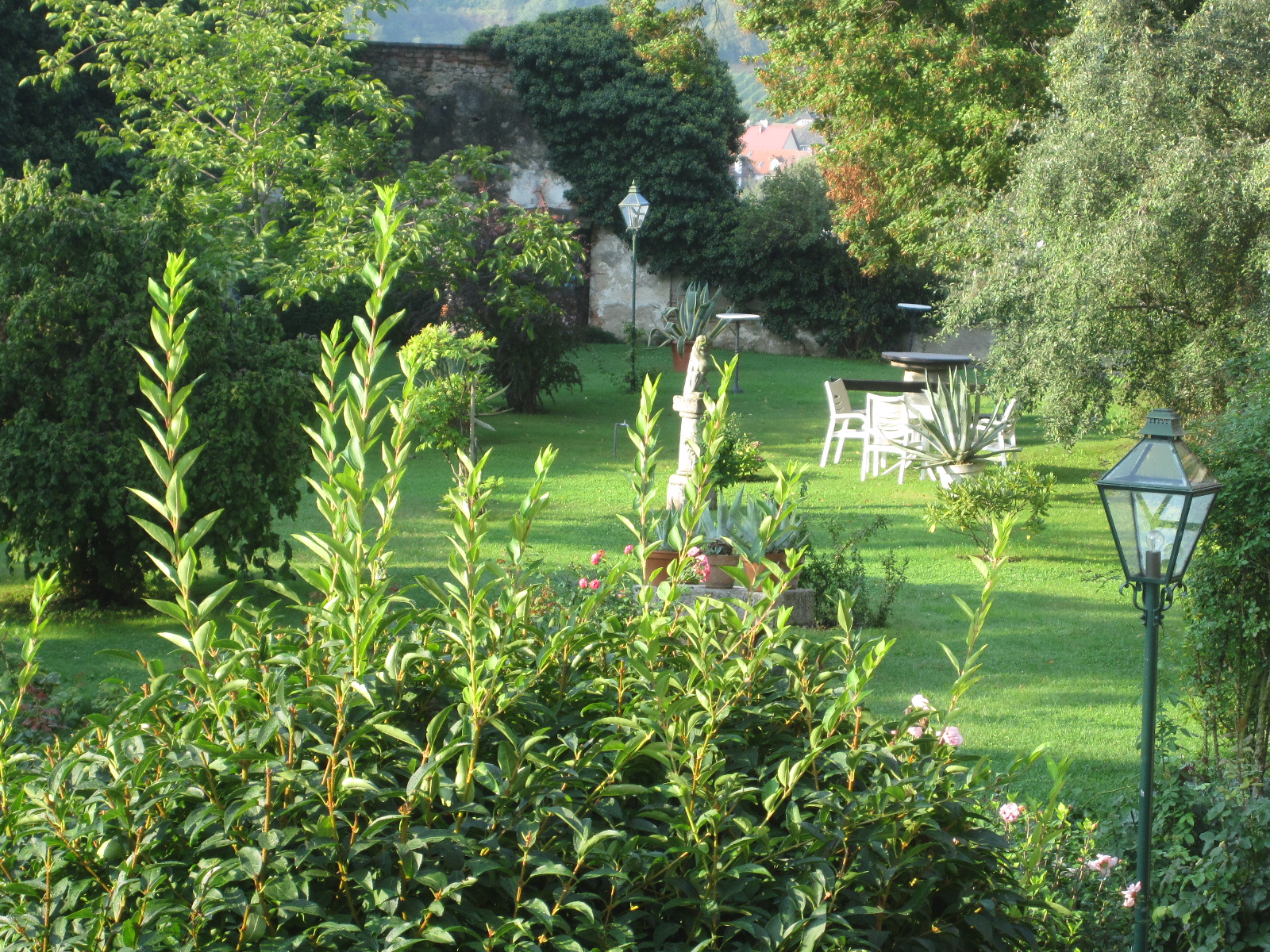 Děkuji vám za pozornost……